Summer Serenade
With the Award Winning Luton Ladies Choir 
Caritas Harmony
In aid of 
St. Mary the Virgin, Kensworth 
at St. Mary’s, Church End, Kensworth LU6 3RA.

Saturday 6th July 2019 
6.30pm for 7.00pm start

Admission by advance ticket only 
£12 inc. finger buffet

Cash Bar – Raffle
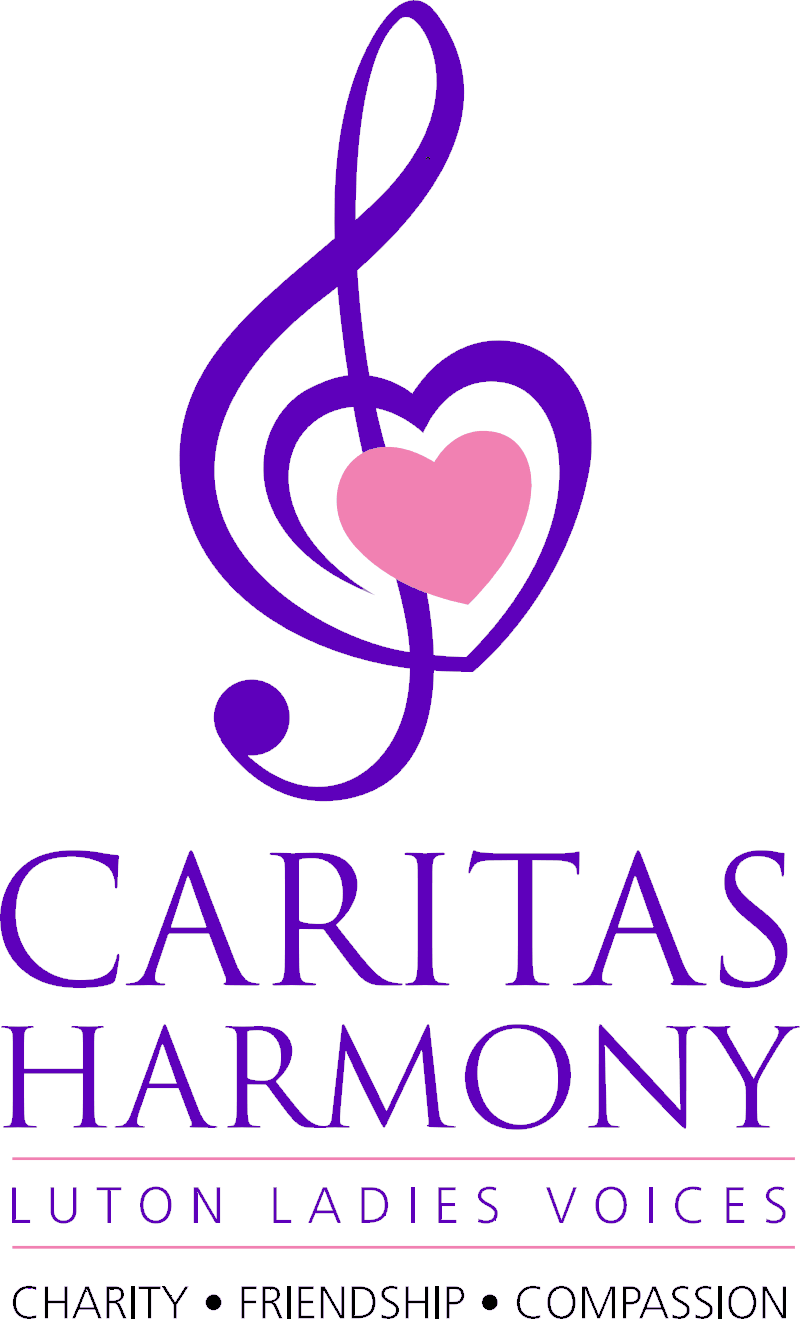 Seats are limited to 100.  
Previous performances of this extremely popular concert 
sold out quickly, so book now to avoid disappointment.

Call 01582 873242
Winners at both Watford and 
Oundle Music Festivals 2019